XEMI
블랙스튜디오 템플릿
제목을 입력해주세요
부제목을 입력하세요
학습목표 및 내용
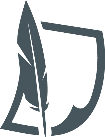 학습 목표
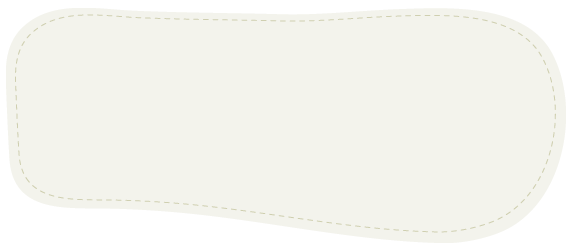 이곳에 학습 목표를 적어 주십시오.
이곳에 학습 목표를 적어 주십시오.
학습 내용
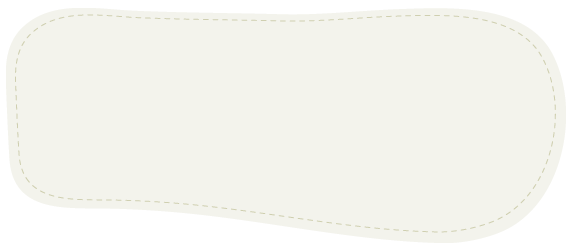 이곳에 학습 내용을 적어 주십시오.
이곳에 학습 내용을 적어 주십시오.
제목을 입력하세요
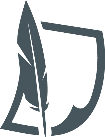 1.
텍스트를 입력하세요.
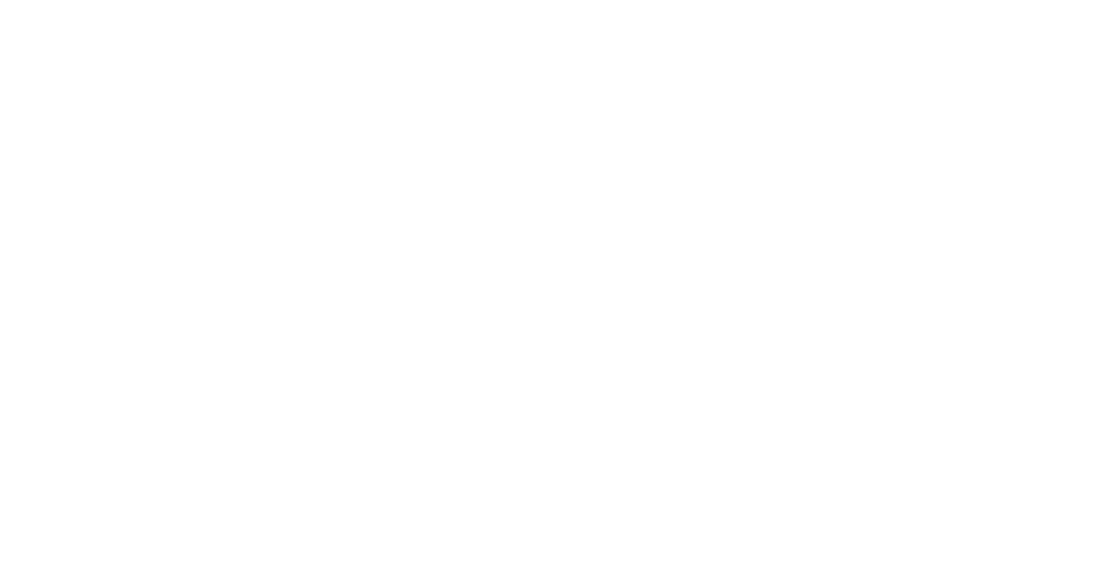 줄 간격은 1.5로 설정 되어 있습니다.
서식의 단락에서 수정 가능합니다.
제목을 입력하세요
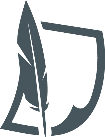 TEXT
TEXT
텍스트를 입력하세요.
텍스트를 입력하세요.
텍스트를 입력하세요.

텍스트를 입력하세요.
텍스트를 입력하세요.
텍스트를 입력하세요.
텍스트를 입력하세요.
텍스트를 입력하세요.
텍스트를 입력하세요.
텍스트를 입력하세요.

텍스트를 입력하세요.
텍스트를 입력하세요.
텍스트를 입력하세요.
텍스트를 입력하세요.
제목을 입력하세요
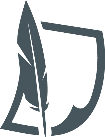 이곳에
텍스트를 입력하세요.
이곳에
텍스트를 입력하세요.
TEXT
이곳에
텍스트를 입력하세요.
이곳에
텍스트를 입력하세요.
제목을 입력하세요
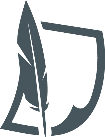 텍스트 입력
[텍스트를 입력하세요]
홈의 단락에서 줄 간격, 글머리 기호 수정 가능합니다.
줄 간격은 1.5로 설정 되어 있습니다.
서식의 단락에서 수정 가능합니다.
제목을 입력하세요
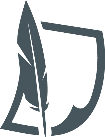 텍스트를 입력하세요.
본 페이지는 대비, 혹은 대칭되는 내용으로 구성하시는 것을 추천 드립니다.
텍스트를 입력하세요.
본 페이지는 대비, 혹은 대칭되는 내용으로 구성하시는 것을 추천 드립니다.
학습정리
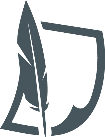 학습 정리
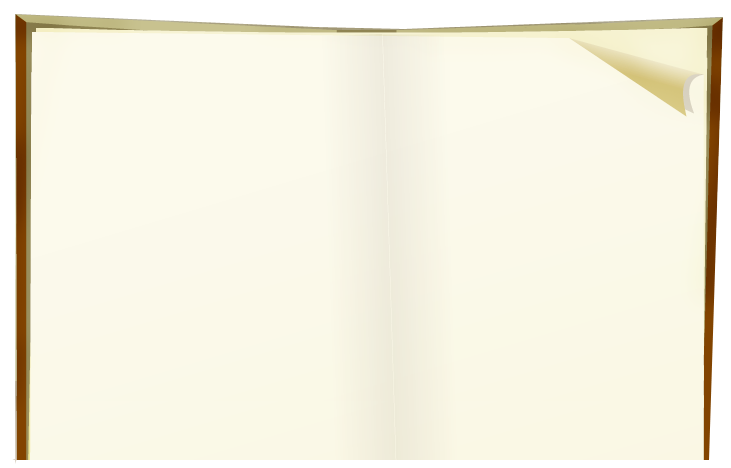 이곳에 학습 정리를 적어 주십시오.
이곳에 학습 정리를 적어 주십시오.
이곳에 학습 정리를 적어 주십시오.
이곳에 학습 정리를 적어 주십시오.
이곳에 학습 정리를 적어 주십시오.
사용소스
`나눔손글씨 붓`체
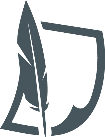 본 PPT 템플릿은 ㈜ 재미의 소유이며 타 용도로 사용하실 수 없습니다.
ⓒ Copyright 2016 XEMI all right reserved